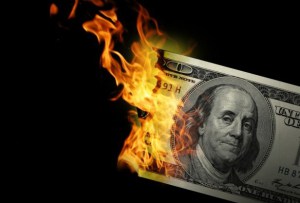 CS1951 L
Blockchains & Cryptocurrencies
Spring 2024
Lecture 17
Privacy and Anonymity
Maurice Herlihy
Brown University
WikiLeaks Says …
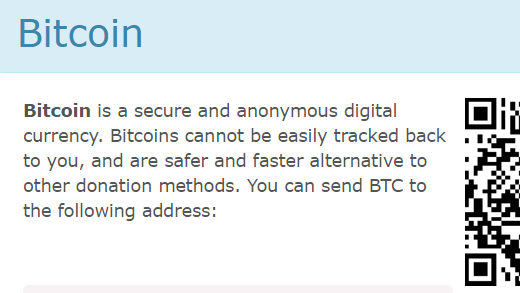 2
Is Bitcoin ReallySecure & Anonymous?
3
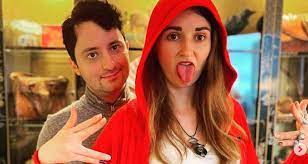 Heather Morgan
Ilya Lichtenstein
Writer for Forbes
Founder, Y-Combinator funded startup
Tik-Tok Rapper
4
February 2022
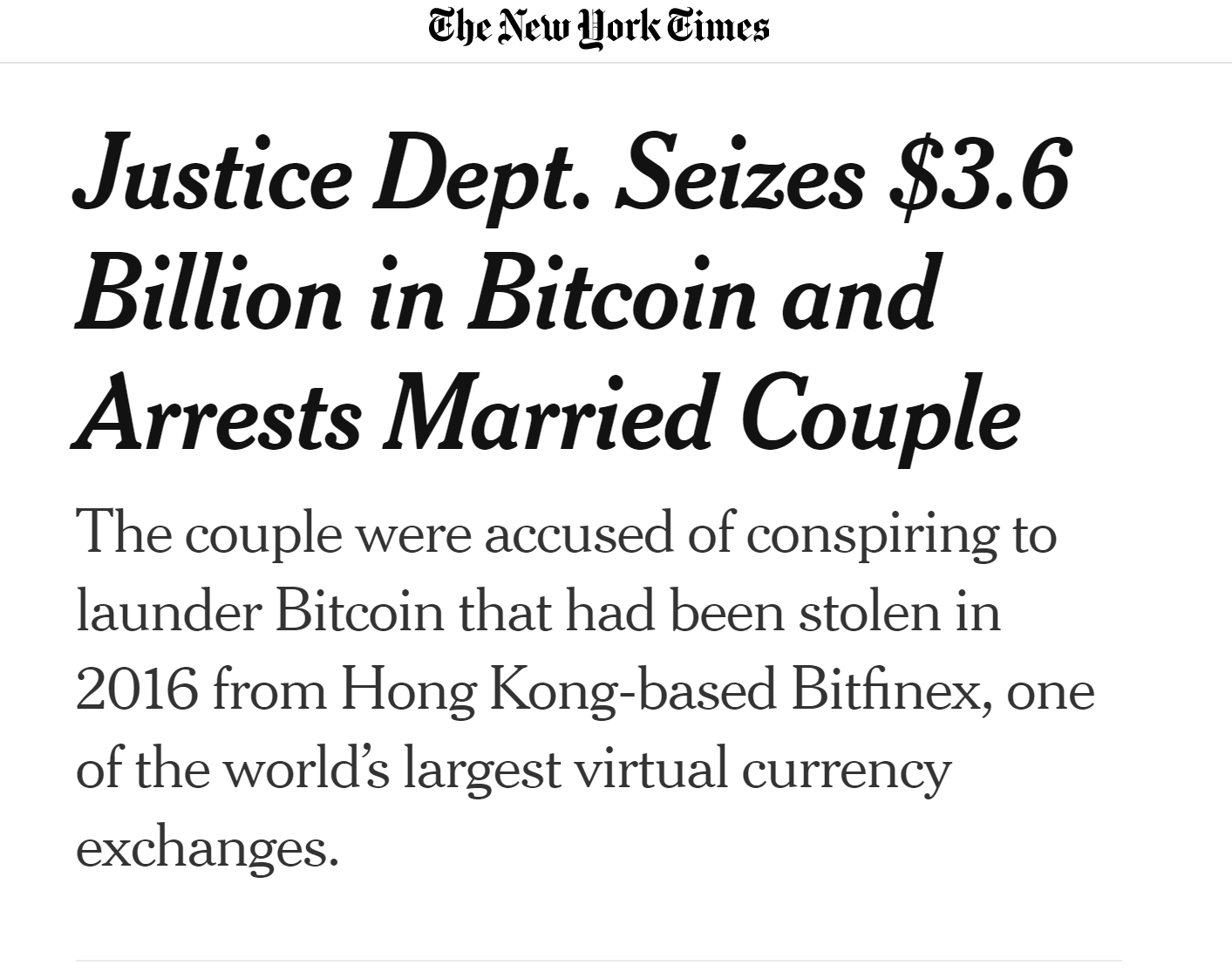 5
August 2016
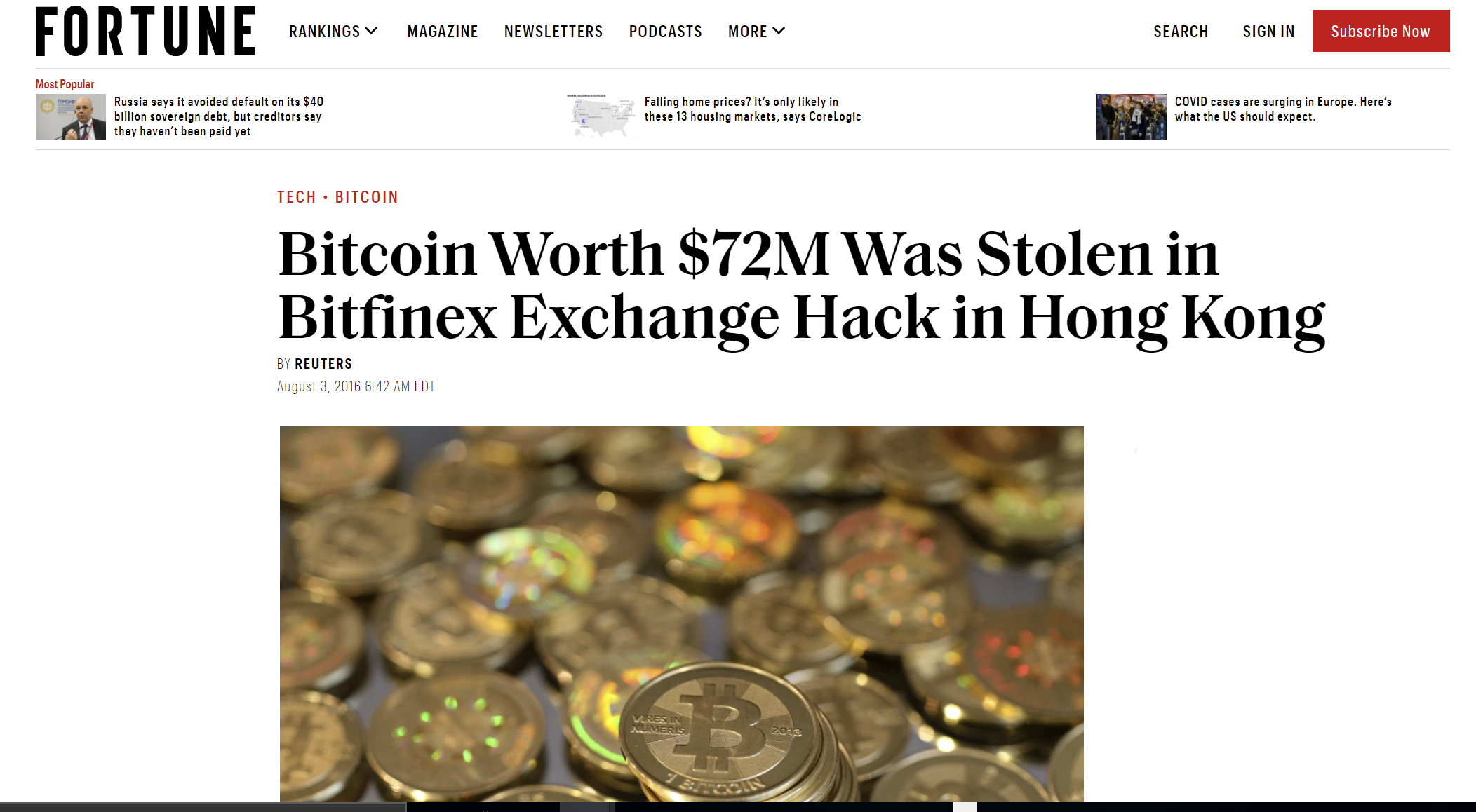 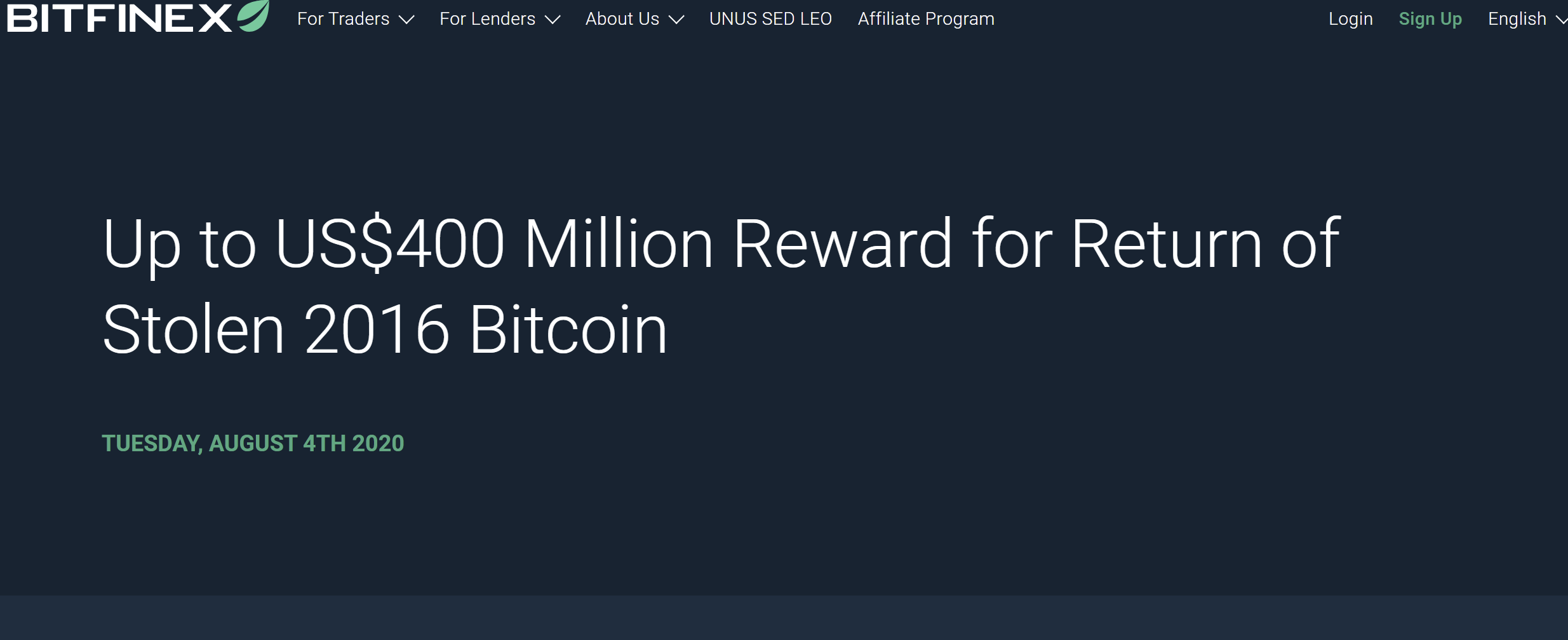 6
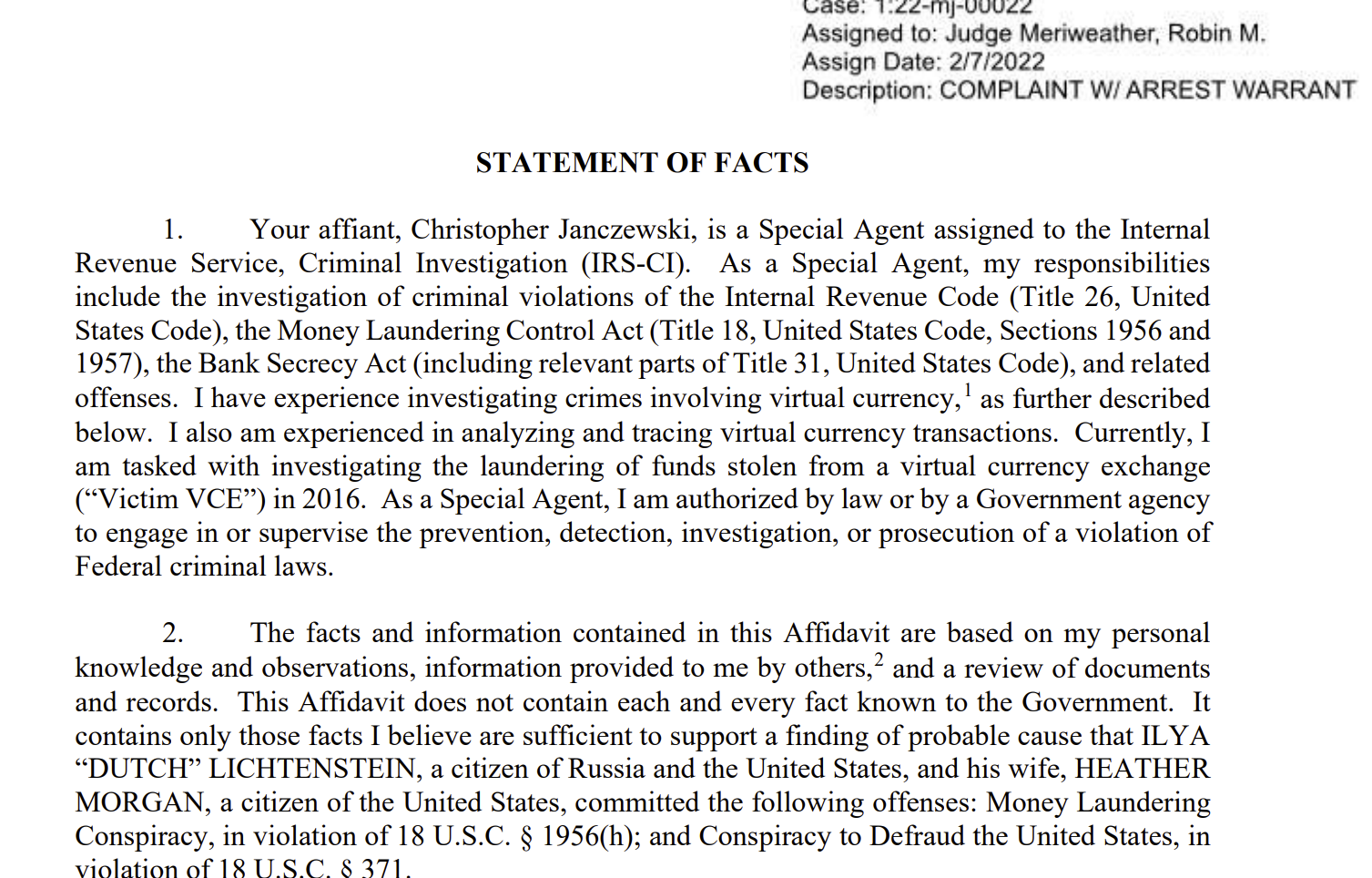 From FBI legal complaint …
In 2016, 119,754 BTC stolen, moved to address 1CGA4s ...
Then worth $71 M, now $4.5 B
In 2017, small portion of stolen BTC moved out that address…
7
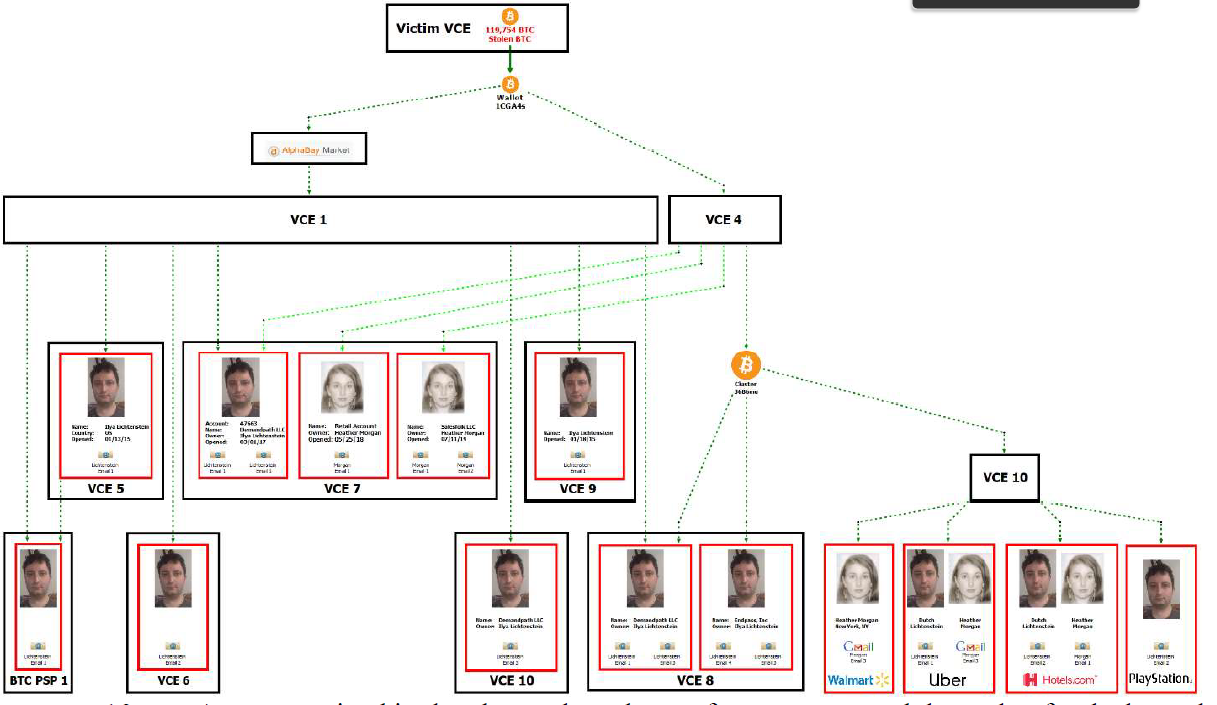 “using accounts set up with fictitious identities …”
“moving the stolen funds in a series of small amounts, totaling thousands of transactions …”
8
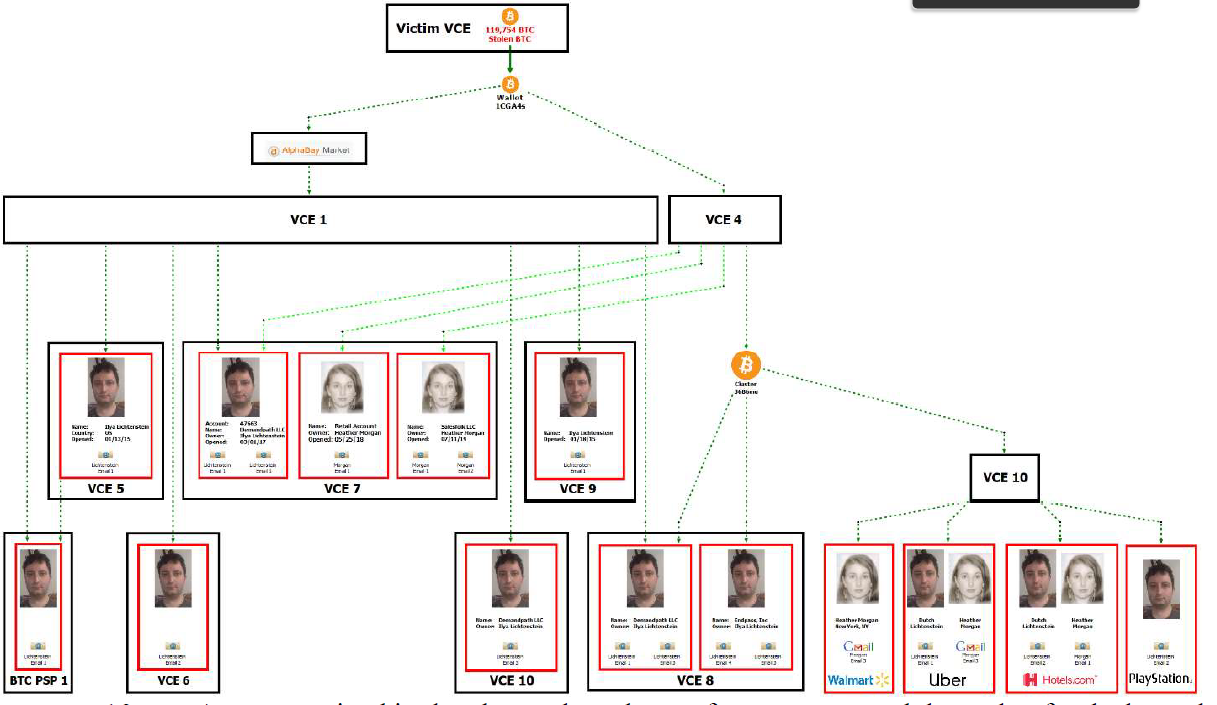 “utilizing computer programs to automate transactions, a laundering technique that allows for many transactions to take place in a short period of time…”
“layering the stolen funds by depositing them into accounts at a variety of VCEs and darknet markets and then withdrawing the funds”
9
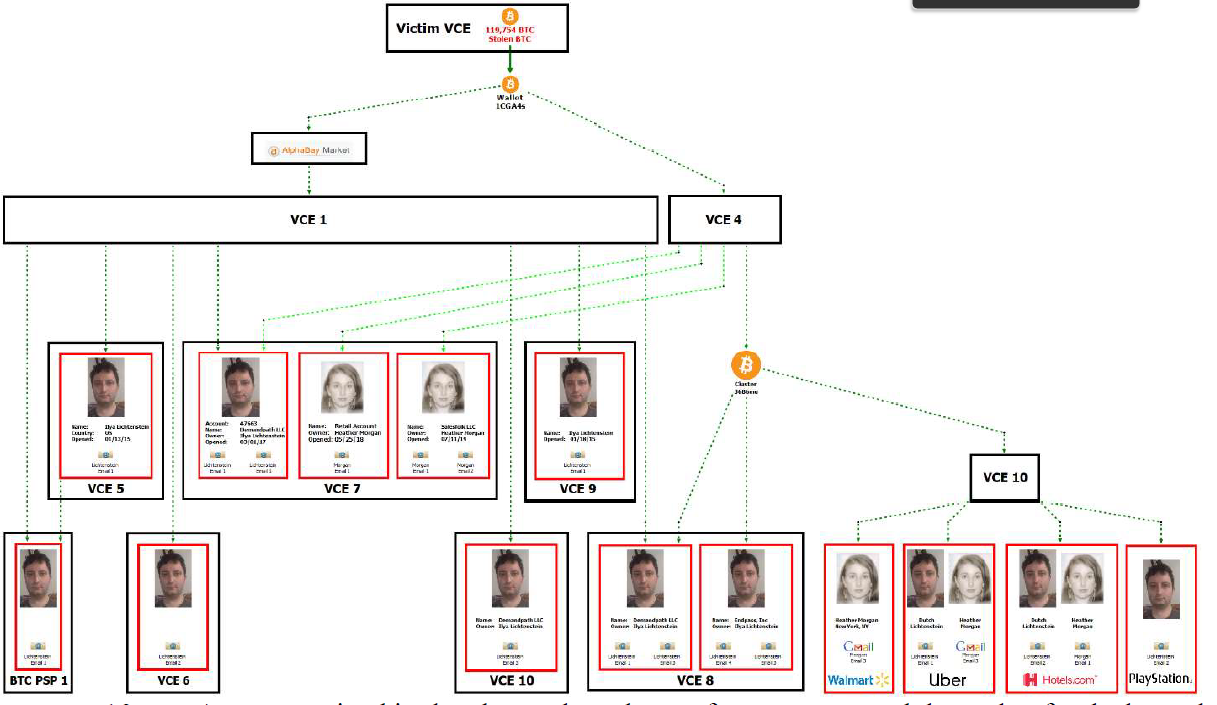 “converting the BTC to other forms of virtual currency, including anonymity-enhanced virtual currency in a practice known as ‘chain hopping’…”
“using U.S.-based business accounts to legitimize activity” (Walmart, Uber, PlayStation gift cards)
10
Privacy for Honest People?
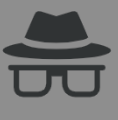 Alice is paid in BTC
Should everyone know her salary?
Alice spends BTC
Should everyone know how much beer she buys?
11
Why Privacy?
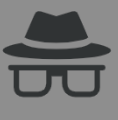 Pizza fast-food chain …
Hires a falafel consultant…
Should competitors know?
12
Why Privacy?
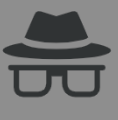 But ransomware, drugs, terrorism, etc.?
Impossible to target only worthy uses of privacy!
Society is full of privacy compromises
13
Anonymity
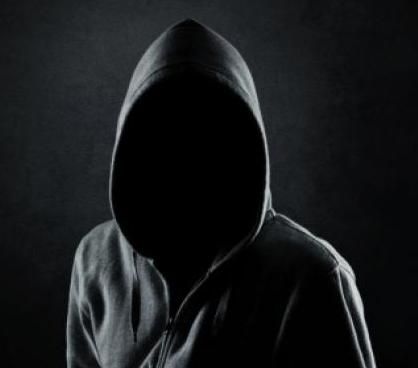 I just emptied your Bitcoin wallet, LOL
Interacting with no name at all
14
Pseudonymity
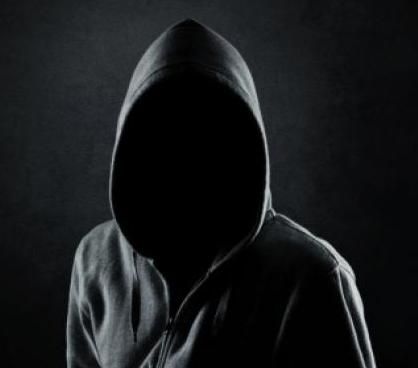 Hi, I’m 
3leet-haxxor84!
Interacting under a name, just not yours
15
Bitcoin Addresses
Hash of public key
Not your name, …
But still a pseudonym ..
Even if you use lots of different addresses,
They can often be linked
16
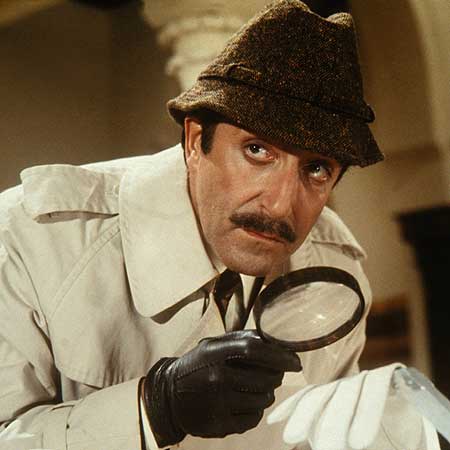 Linkability
Every Bitcoin transaction is public
Visible to everyone
Repeated interactions can be linked to each other
And maybe directly to you
17
Pseudonymous is not Private
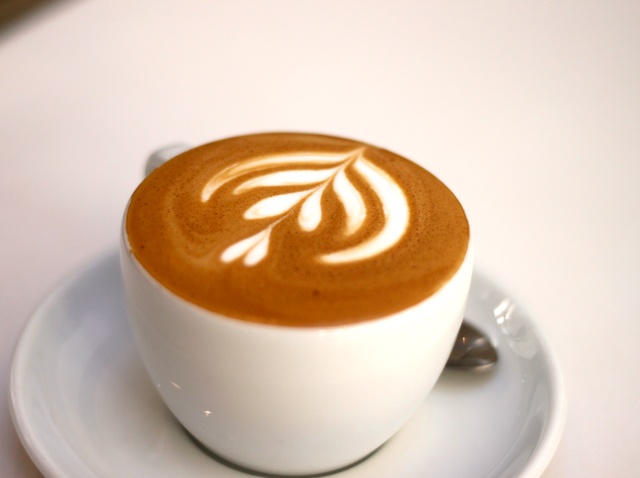 You order a latte at a coffee shop
And pay in Bitcoin
The barista has a link between you and that address
And from that address to prior addresses…
18
Side-Channel Attacks
In this spy novel ..
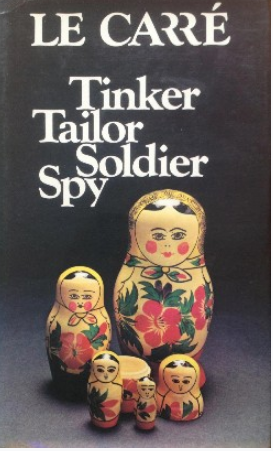 MI-5 officer notices that encrypted transmissions from anonymous Soviet mole …
Paused while his colleague was on vacation!
Timing, amounts, patterns can link addresses
19
Unlinkability
It should be hard to link …
Different addresses of same party
Different transactions of same party
Payment sender to (ultimate) recipient
20
Anonymity Set
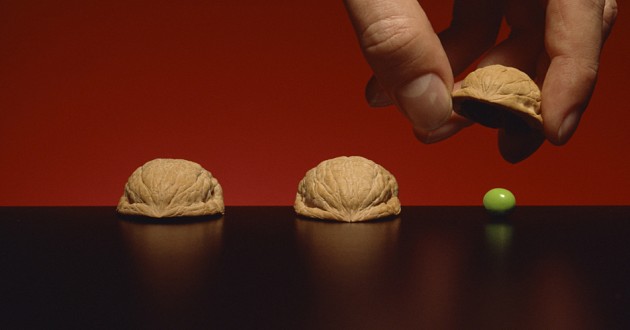 Set of transactions that …
The adversary cannot distinguish …
From yours.
Precise, but tricky …
Depends on adversary’s powers
21
Let’s De-Anonymize Bitcoin
22
I’m Alice
5
3
6
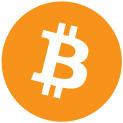 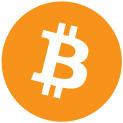 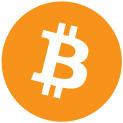 23
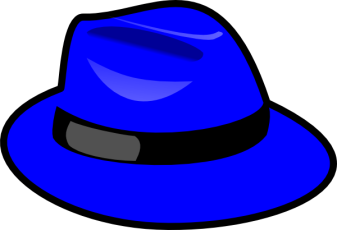 8 BTC
5
3
6
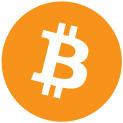 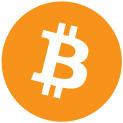 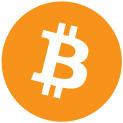 I want to buy that hat
24
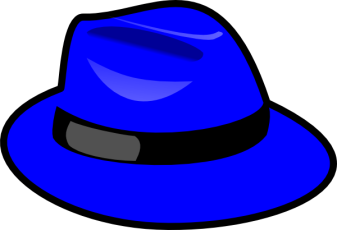 txn
8 BTC
5
3
6
8
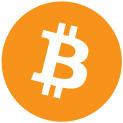 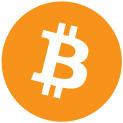 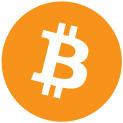 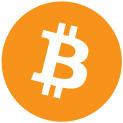 25
Adversary Sees
txn
5
3
8
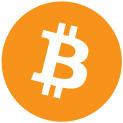 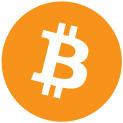 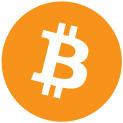 26
Adversary Sees
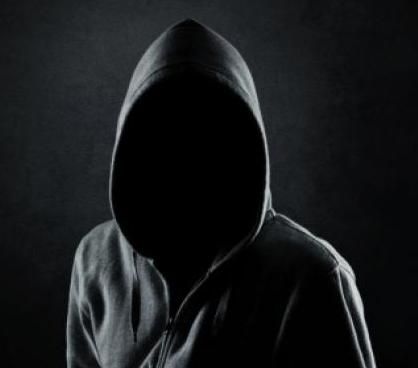 txn
5
3
8
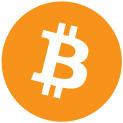 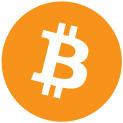 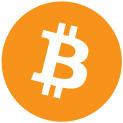 These two addresses probably controlled by same party!
27
Rewind
5
3
6
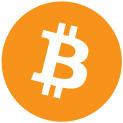 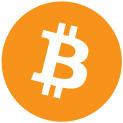 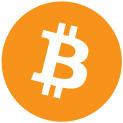 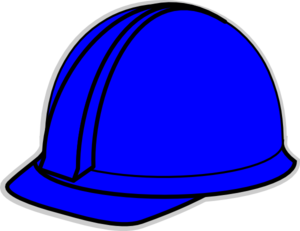 I like that hat better
8.5 BTC
28
Change Comes from Within
txn
8.5
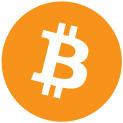 0.5
5
3
6
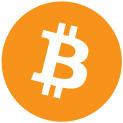 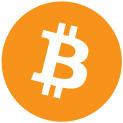 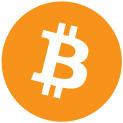 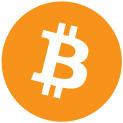 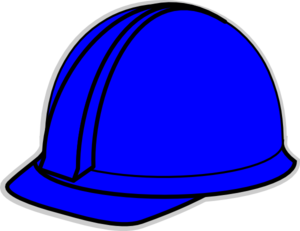 8.5 BTC
29
Adversary Sees
txn
8.5
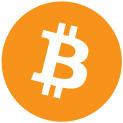 0.5
3
6
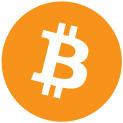 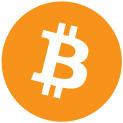 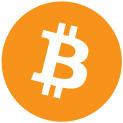 30
Adversary Sees
txn
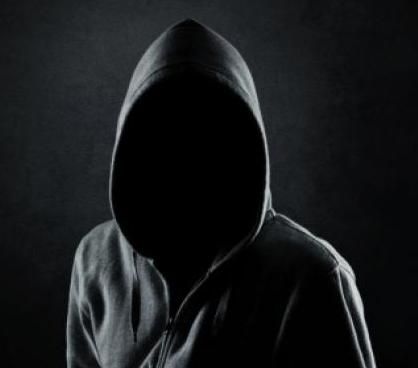 8.5
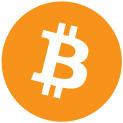 0.5
3
6
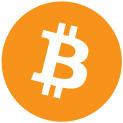 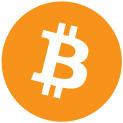 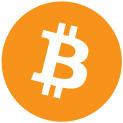 One of those outputs is change for the inputs’ owner!
31
Adversary Sees
Some early wallets would always put the change in the same position, LOL
txn
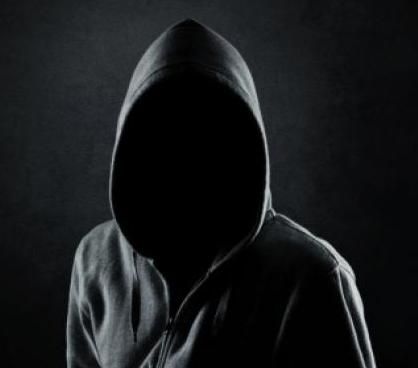 8.5
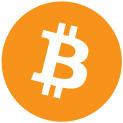 0.5
3
6
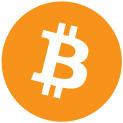 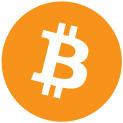 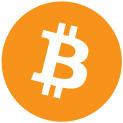 32
Working Backwards
Many such addresses can be linked to a single party!
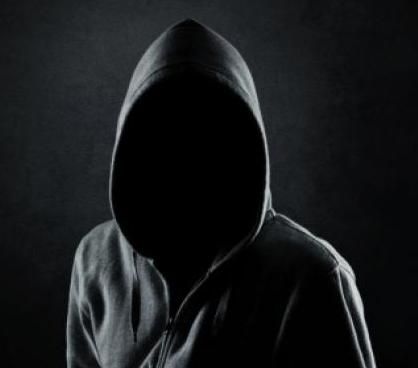 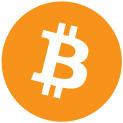 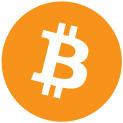 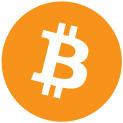 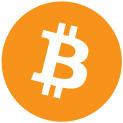 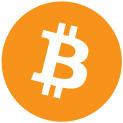 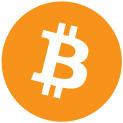 33
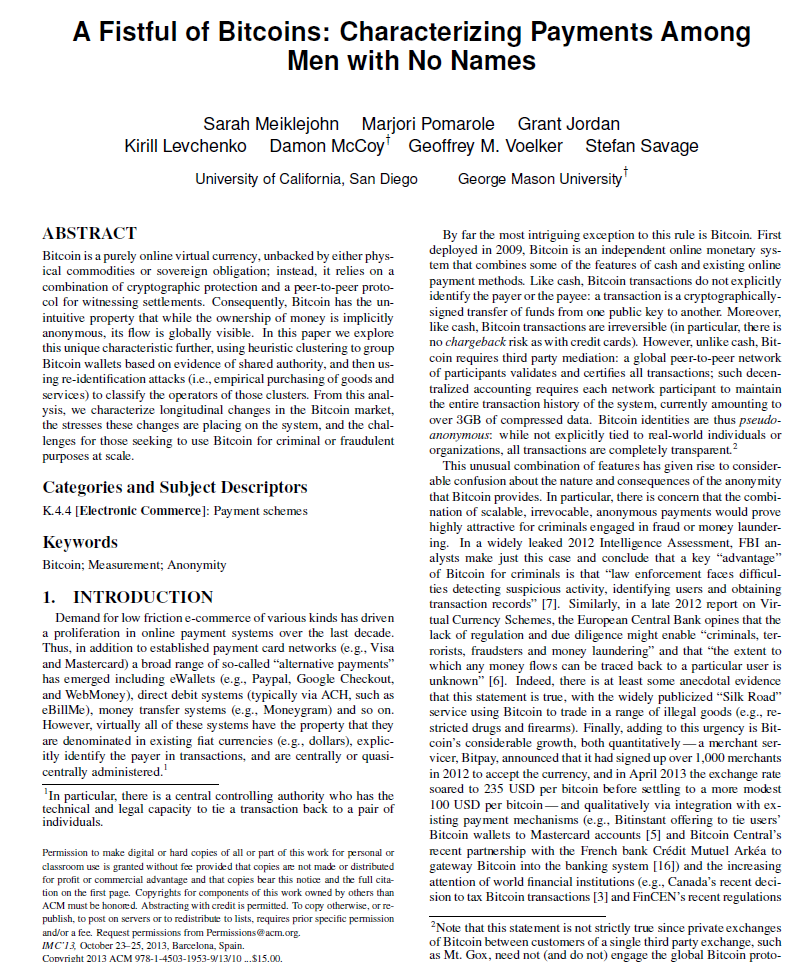 Uses heuristics to link bitcoin transactions
Industrial scale
“idioms of use”
E.g. change address often new …
Merchant address seen before
34
Re-Identification Attack
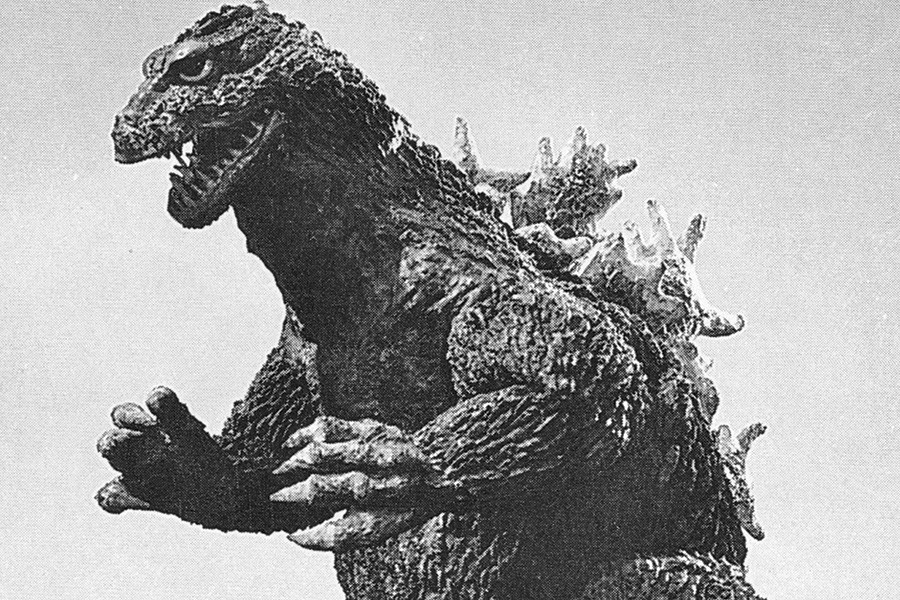 How to connect addresses with institutions?
Buy stuff
Join mining pool
Engage wallet services
Join gambling sites
35
From Meiklejohn et al.
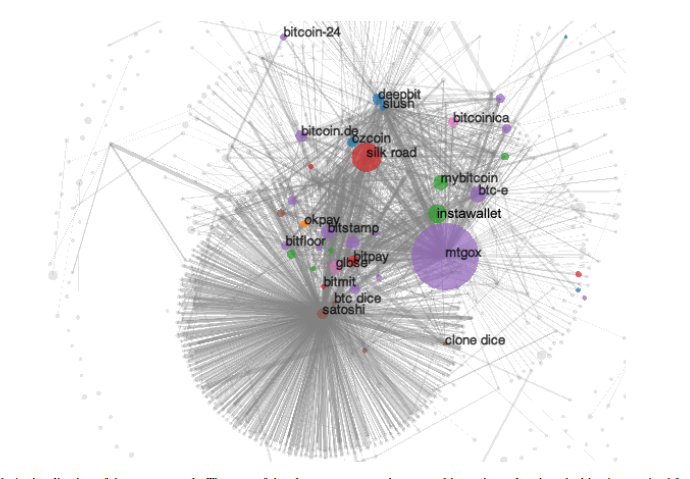 Clusters, color-coded by industry
36
[Speaker Notes: Figure 6: A visualization of the user network. The area of the cluster represents the external incoming value; i.e., the bitcoins received from
other clusters but not itself, and for an edge to appear between two nodes there must have been at least 200 transactions between them. The
nodes are colored by category: blue nodes are mining pools; orange are fixed-rate exchanges; green are wallets; red are vendors; purple are
(bank) exchanges; brown are gambling; pink are investment schemes; and grey are uncategorized.]
Linking to Real-World People
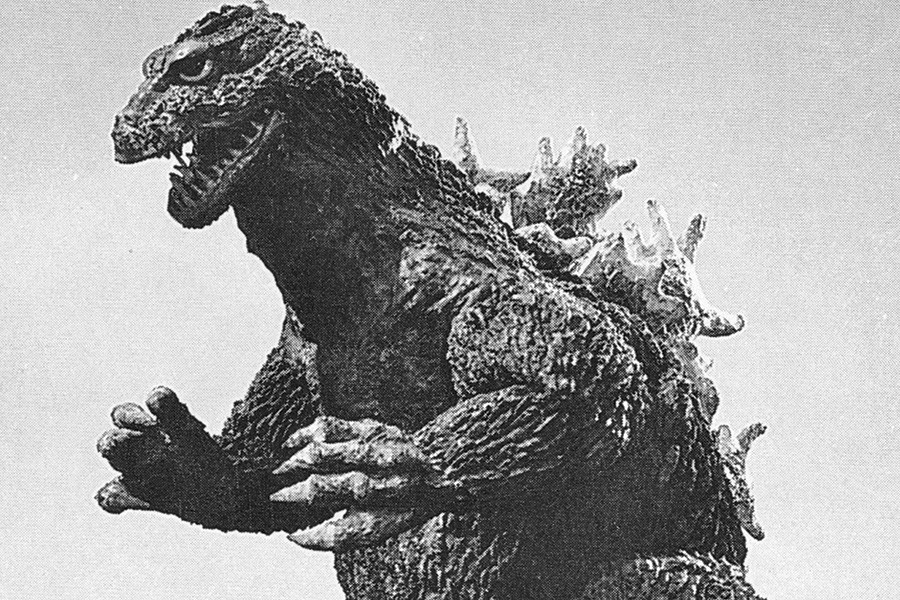 Direct transactions
“Dusting Attack”
AML/KYC compliance
Carelessness: 
e.g.., request donations to static address
37
Dusting Attack
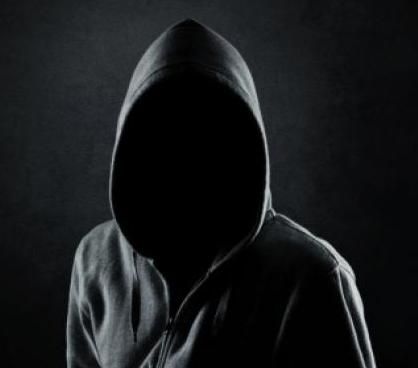 Airdrop!
38
Dusting Attack
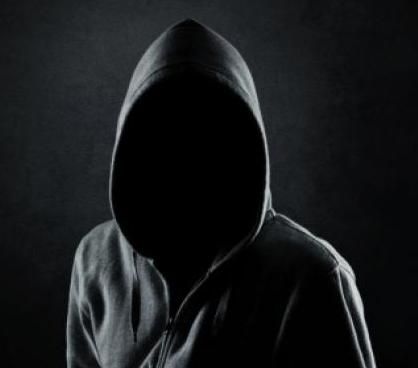 10-8
10-8
10-8
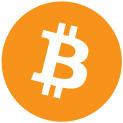 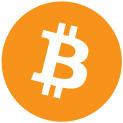 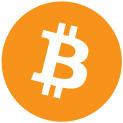 Give everyone a tiny sum
(each with a unique address)
39
Dusting Attack
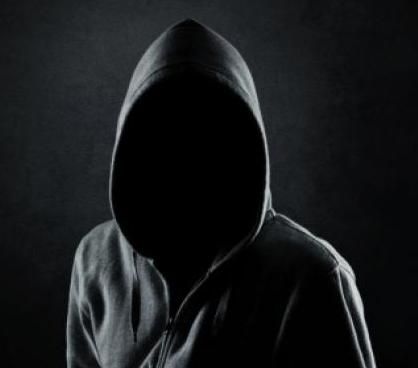 It’s so annoying to have
all these UTXOs …
1000
10-8
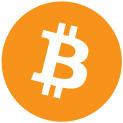 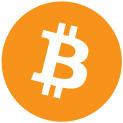 40
Dusting Attack
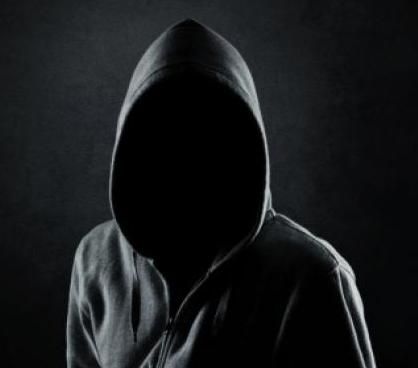 I have you now, my pretty!
I have just  linked your address with you!
1000
10-8
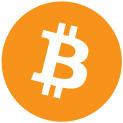 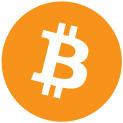 txn
1000+
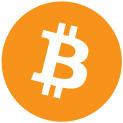 41
AML/KYC
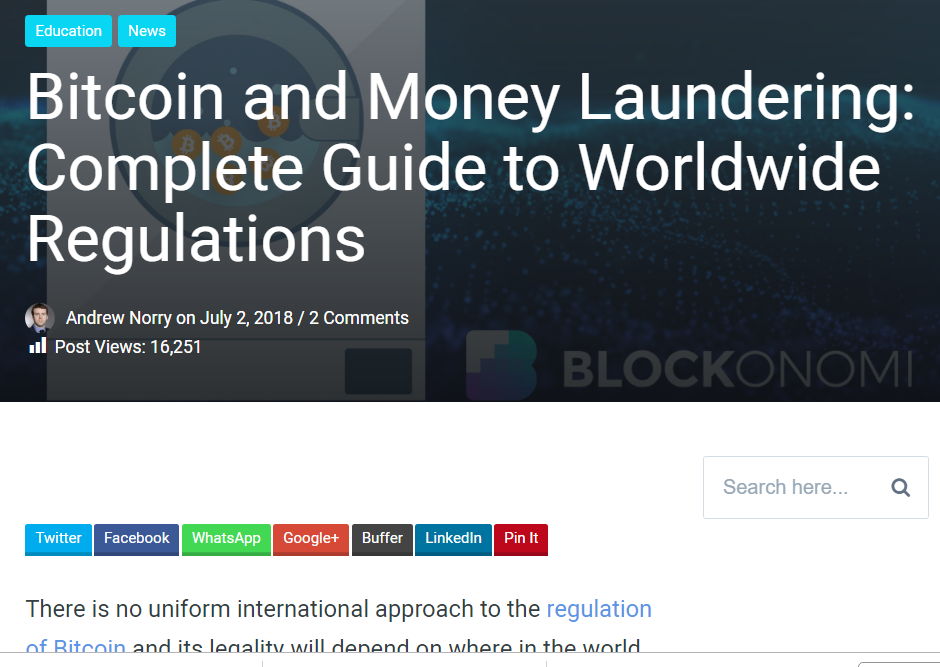 Anti-Money Laundering
Know Your Customer
Financial institutions are required to find out who you are
Trade BTC all you like, but when you convert to fiat, your identity becomes known
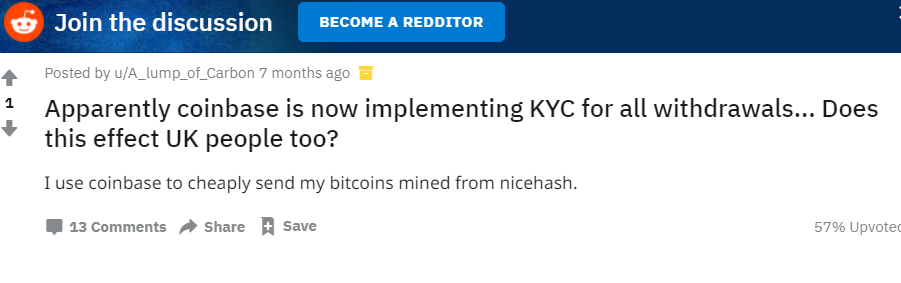 42
Network-Level Attacks
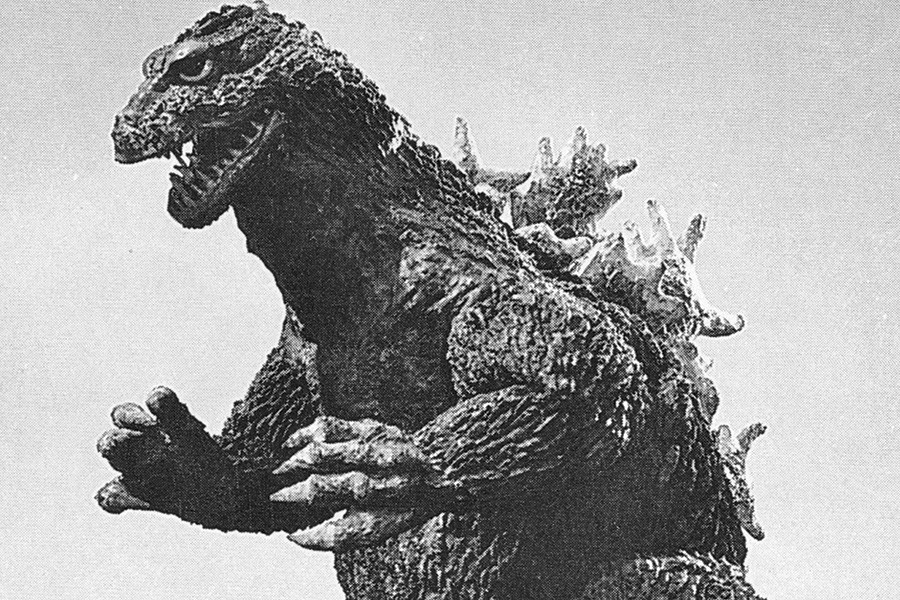 Txns flow through P2P network
Nodes can collude to identify parties
First node to announce transaction is probable source
Identify origin IP address
Partial solution: Tor network hides IP address, not ideal
43
Let’s Re-Anonymize Bitcoin
44
Peel Chain
Large amount of bitcoin
coins
Sent through long sequence of addresses
Small amount peeled off each time
exchange
exchange
Does not work
exchange
exchange
Detected & Analyzed by Meiklejohn et al.
Failed for Lichtenstein-Morgan
45
Use intermediary to obfuscate ownership
46
Mixing Services
On-line services
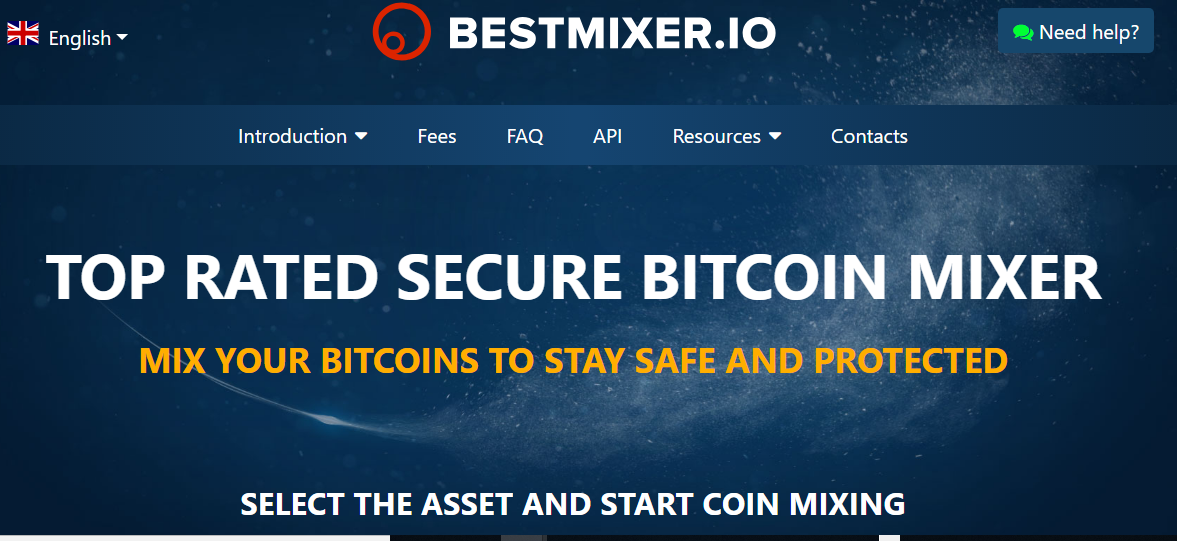 Send them your bitcoins
Give the mixer a destination address
Hopefully, mixer sends your coins to that address
Simultaneously with others in anonymity set
47
You Trust That  …
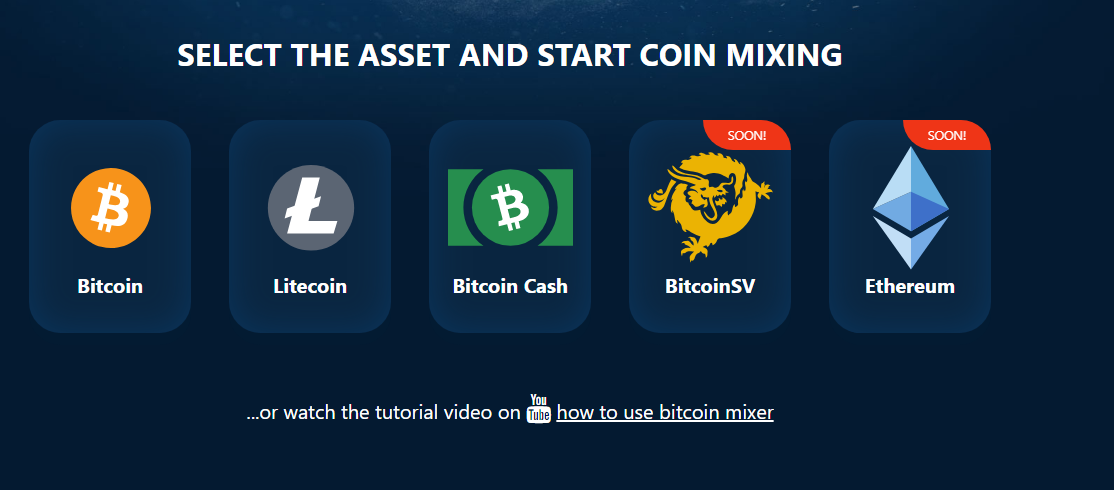 They don’t keep records
They don’t keep your coins
They don’t give you “tainted” coins
Anonymity set not too small
48
Best Practices
Use a sequence of mixers
You are OK if at least one discards records
49
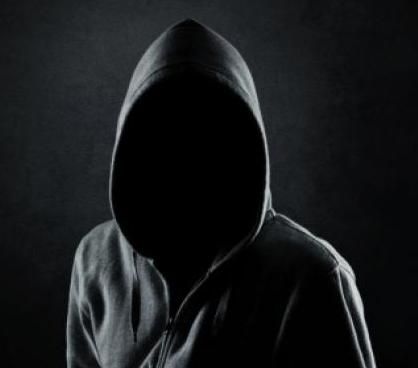 Best Practices
Seriously, dude?
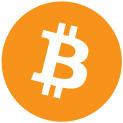 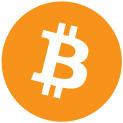 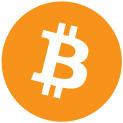 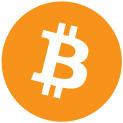 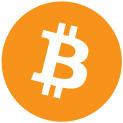 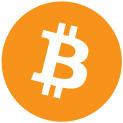 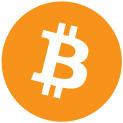 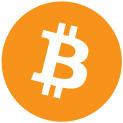 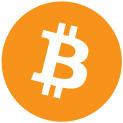 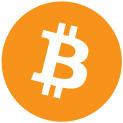 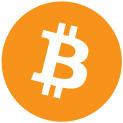 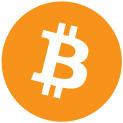 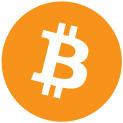 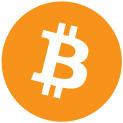 Use standard “chunk” amount
50
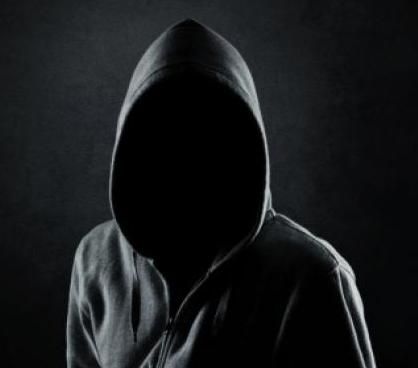 Best Practices
Seriously, dude?
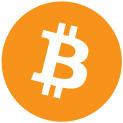 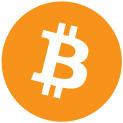 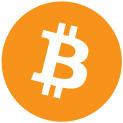 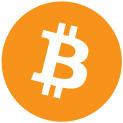 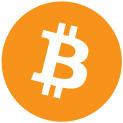 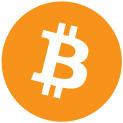 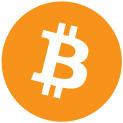 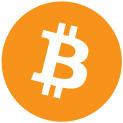 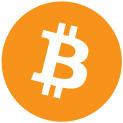 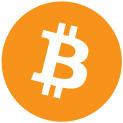 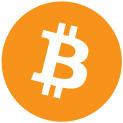 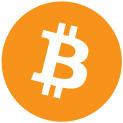 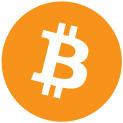 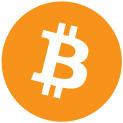 Use standard “chunk” amount
51
Beware of Fees
2.993
2.991
2.989
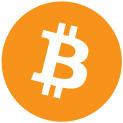 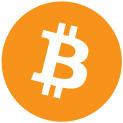 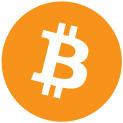 3
3
3
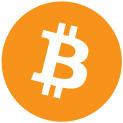 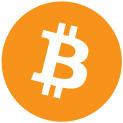 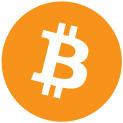 52
Mixing Services Today
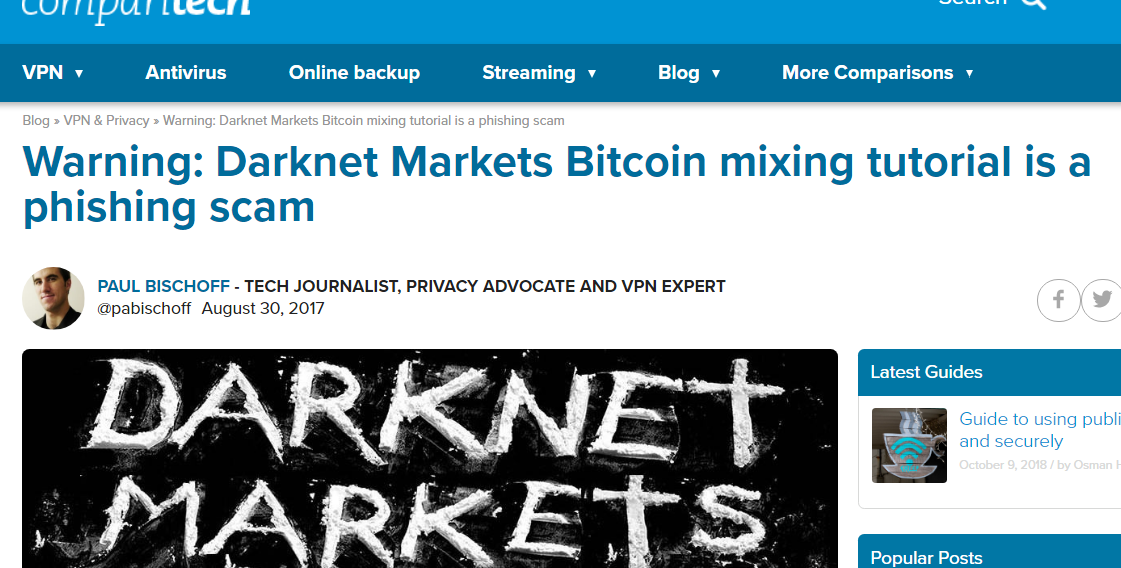 53
Mixing Services Today
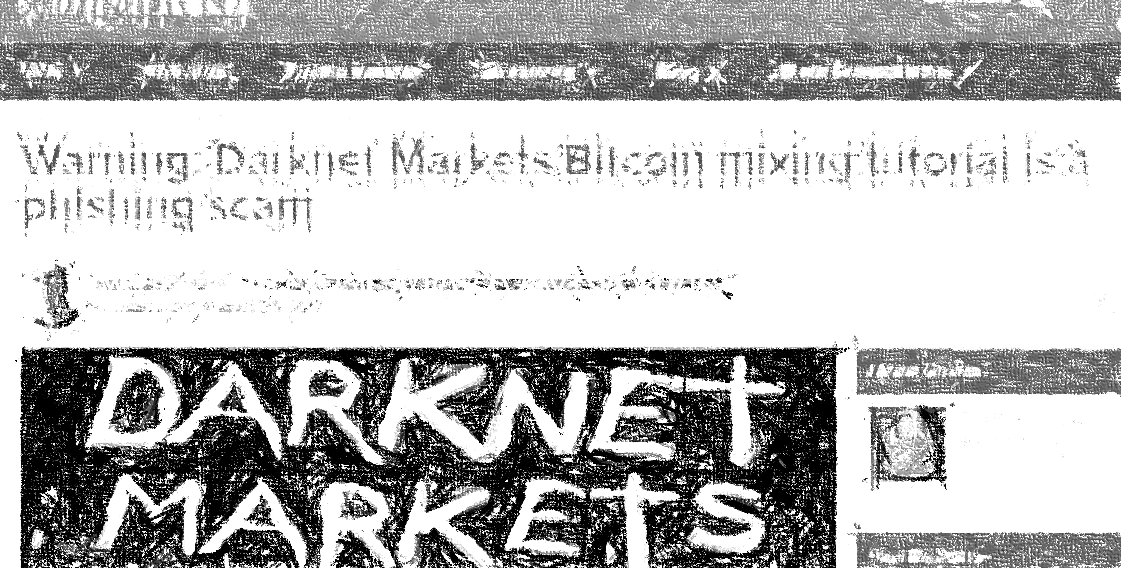 Low 
usage
Dodgy 
reputation
Small anonymity sets
54
Decentralized Mixers
55
Decentralized Mixers
Peer-to-Peer
No Theft
Better anonymity maybe
More aligned with BTC philosophy?
56
CoinJoin
Single transaction
57
CoinJoin Protocol
Find Peers who want to mix
Exchange input, output addresses
Construct transaction
Send it around, collect signatures, validate
Broadcast the transaction
58
Find Peers who Want to Mix
Services that match up interested parties
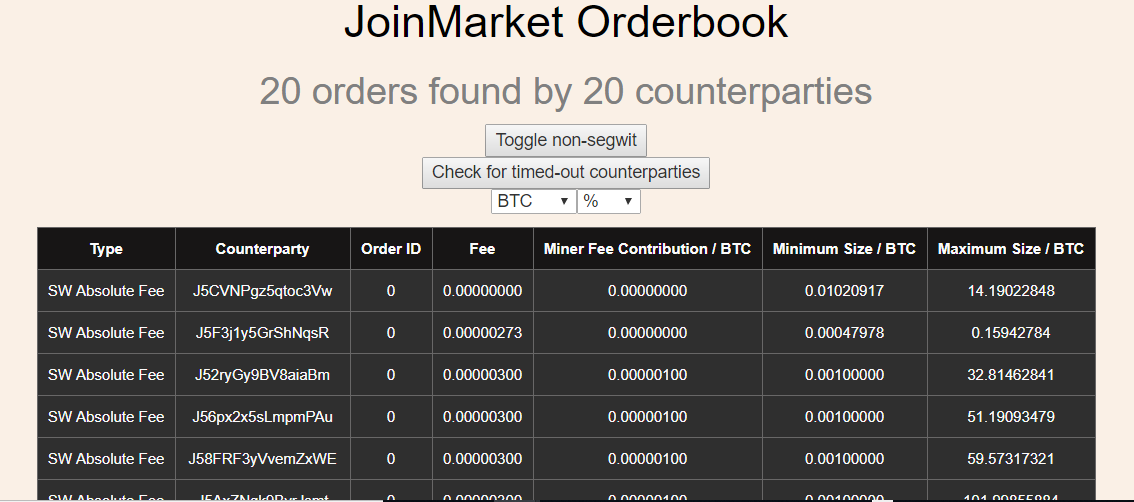 Unlike mixer services, cannot steal your funds
Cannot compromise identity
Sometimes charge fees
59
Exchange Input, Output Addresses
Tricky …
No one should know input-to-output mapping
Maybe use Tor
Or special-purpose anon routing
60
Denial of Service
Peer might not sign transaction
Peer might spend coin before transaction broadcast
Fix: fees, bonds, blame protocols?
61
Best Practices Still Apply to CoinJoin!
Mix multiple times
Use fixed-size chunk amounts
Beware of fees reducing that chunk
62
Paranoia Strikes Deep
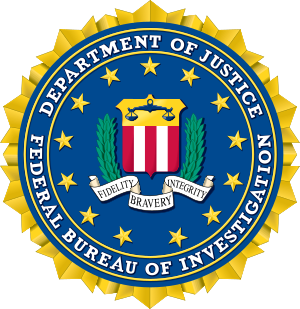 you
CoinJoin
transaction
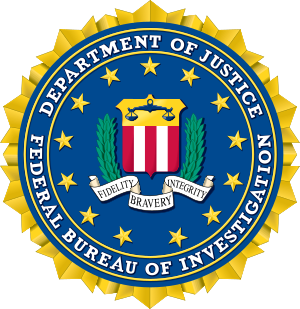 you
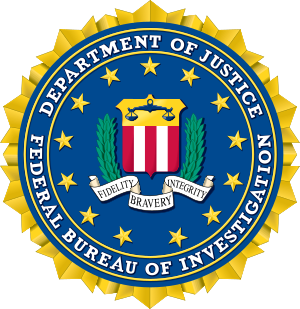 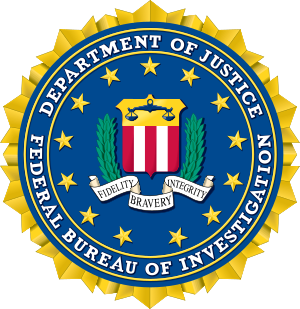 63
Merge Avoidance
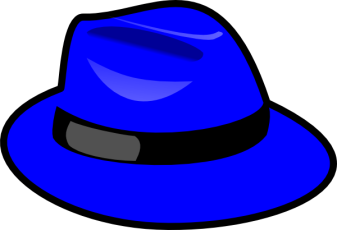 8 BTC
5
3
6
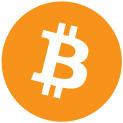 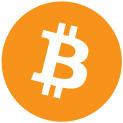 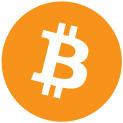 I want to buy that hat
64
Merge Avoidance
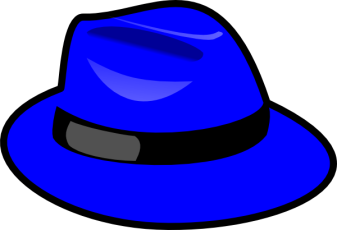 txn
8 BTC
txn
5
3
6
5
3
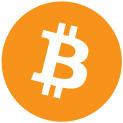 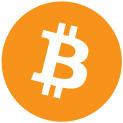 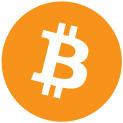 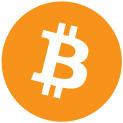 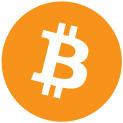 I need to be careful about combining outputs
65
What about Ethereum?
66
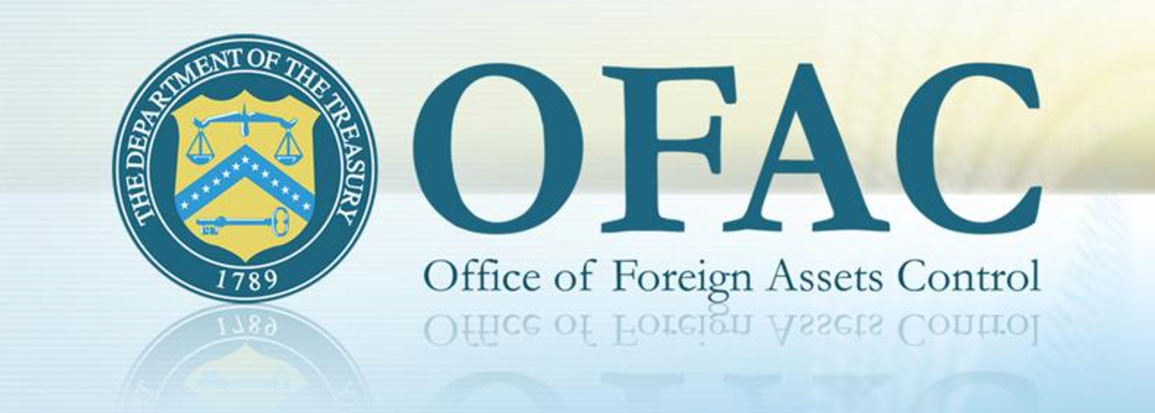 Lists of sanctioned people, organizations
No U.S. person can do business …
(“U.S person” is anyone on U.S. soil or U.S. citizen anywhere)
Extended to Ethereum, Bitcoin addresses!
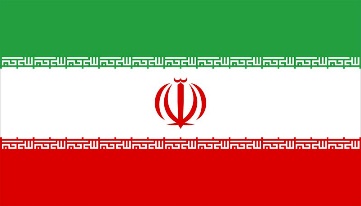 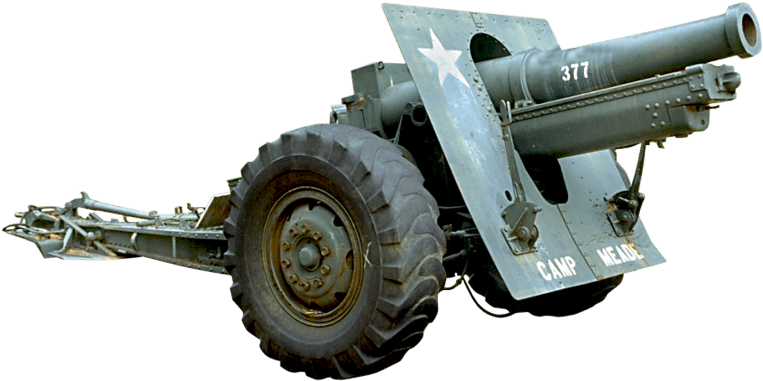 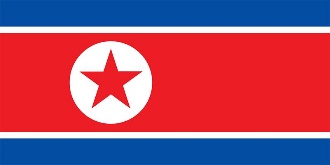 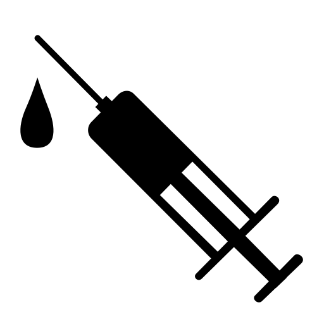 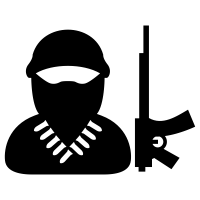 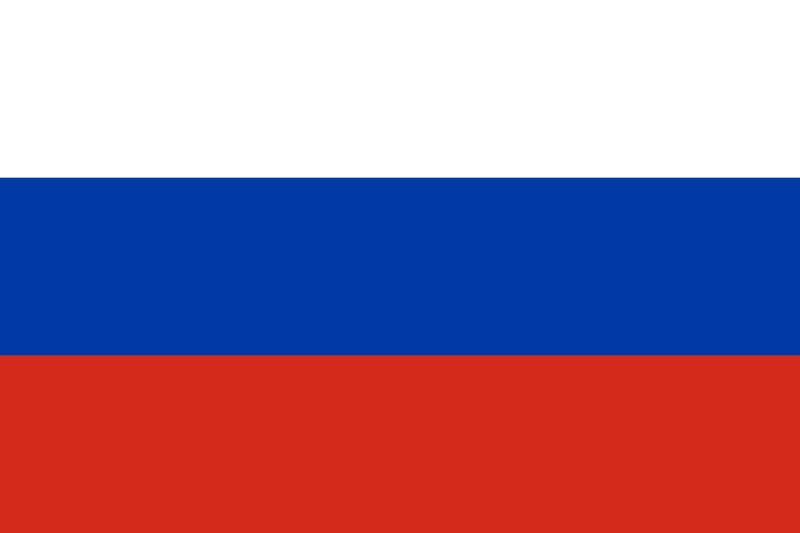 67
Tornado.cash
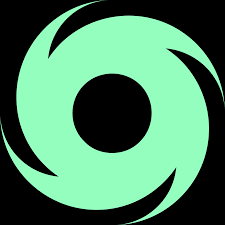 Launched 2019
Decentralized, community-governed
Open-source
Non-custodial
Make Ethereum txns untraceable & unlinkable
68
Tornado.cash Deposit
I have a secret deposit note d
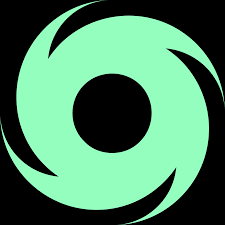 1 ETH
H(d)
I remember H(d) and 1 ETH
69
Mixology
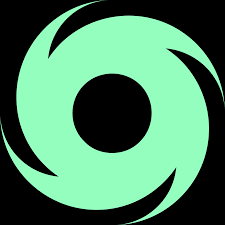 Wait a while for my deposit to mix  with others’ …
70
Tornado.cash Withdrawal
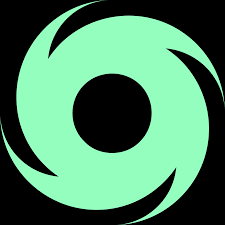 ZK-proof(S,L)
H(S)
From this, I prove
Caller deposited ether
That ether is still there
Split d into secret S & lock L
71
Tornado.cash Withdrawal
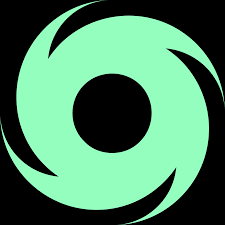 1 ETH
I remember L to prevent multiple withdrawals
72
The Problem
In 2022, NoKo earned 10X more by hacking than trade
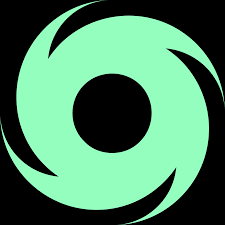 Stolen ETH
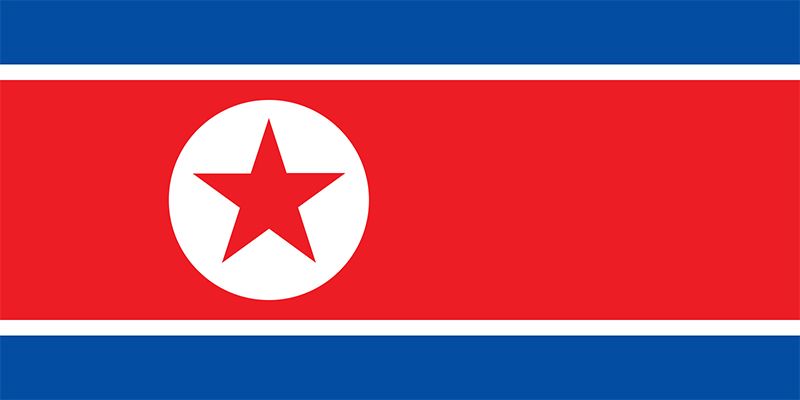 $900M
UN report: crypto thefts fund
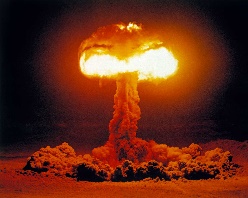 73
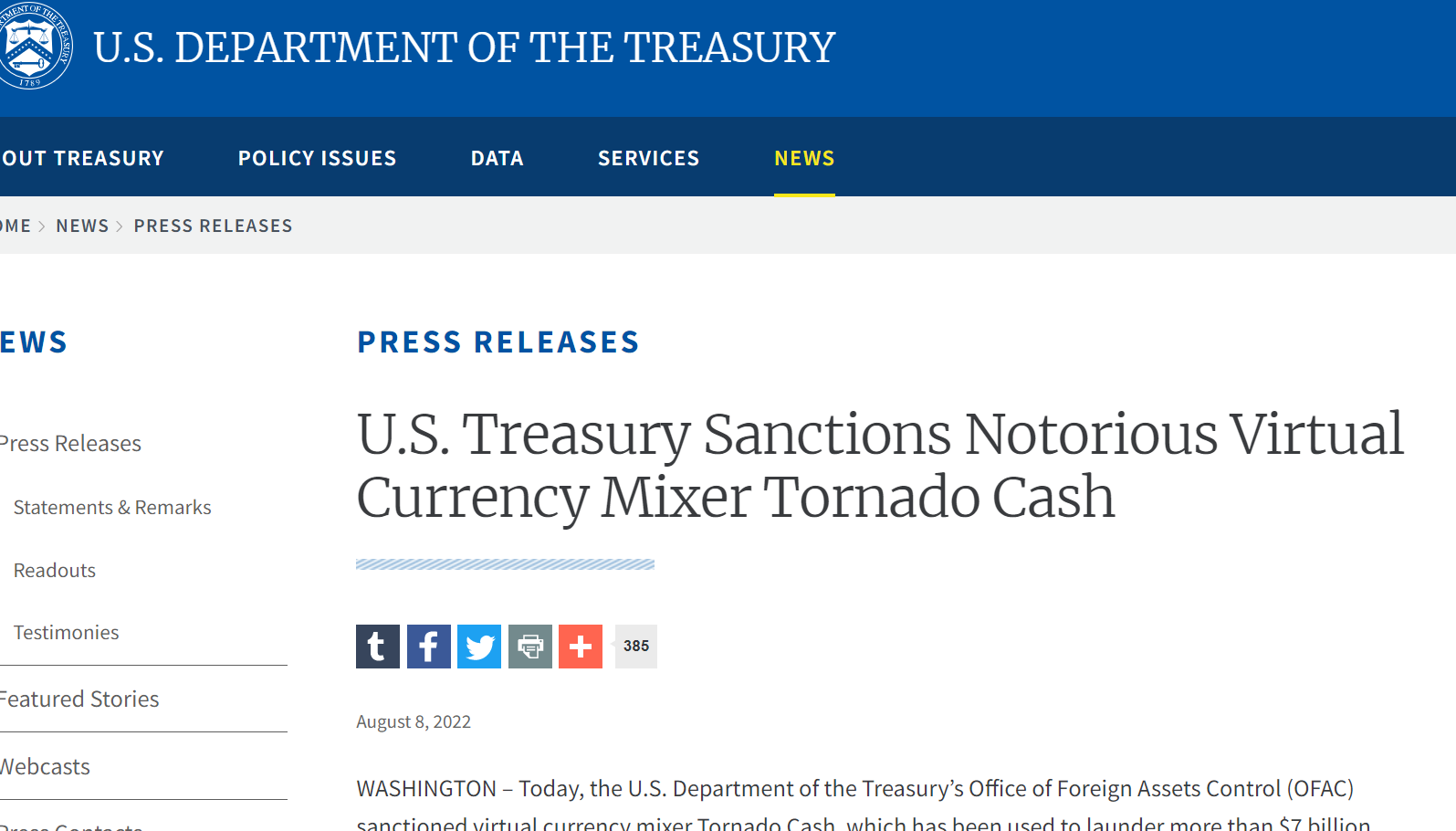 August 2022
Tornado Cash Sanctioned by OFAC
45 Wallet addresses
But also software itself!
TC’s “property & interests” blocked!?
What does this mean?
74
Censorship-Resistance?
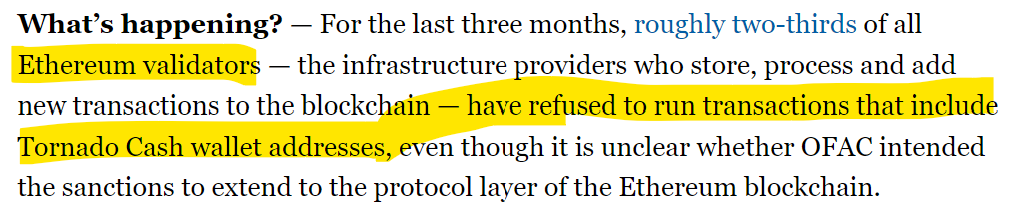 Can validators be sanctioned?
Are validators neutral (like internet nodes)?
Is Ethereum censorship-resistance a lie?
75
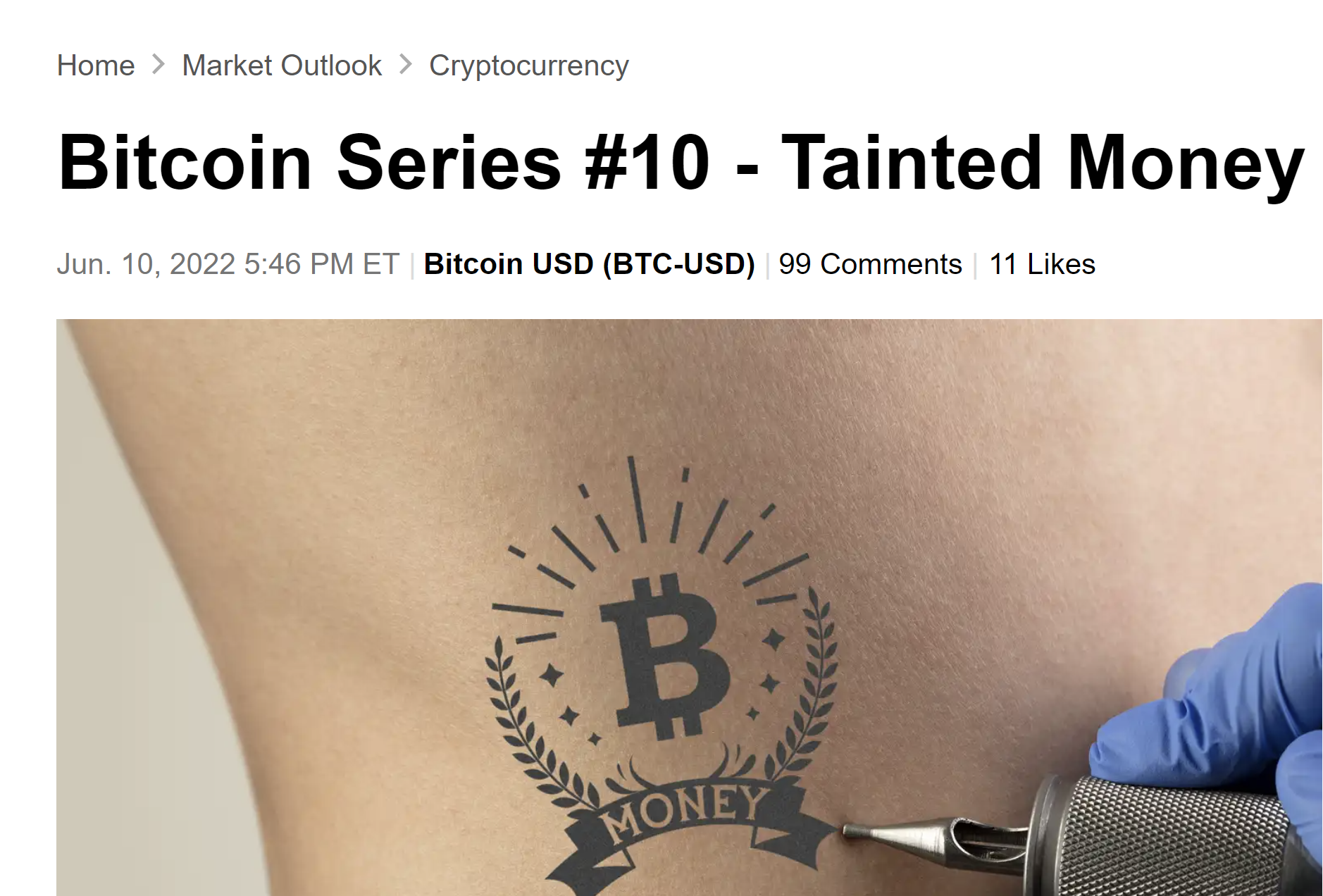 Coins from sanctioned address are tainted
Cannot legally be accepted by U.S. exchanges
If Alice accepts tainted ether …
Is all her ether now tainted?
What if she shares mixer with tainted ether?
How far does taint extend?
76
August 2022
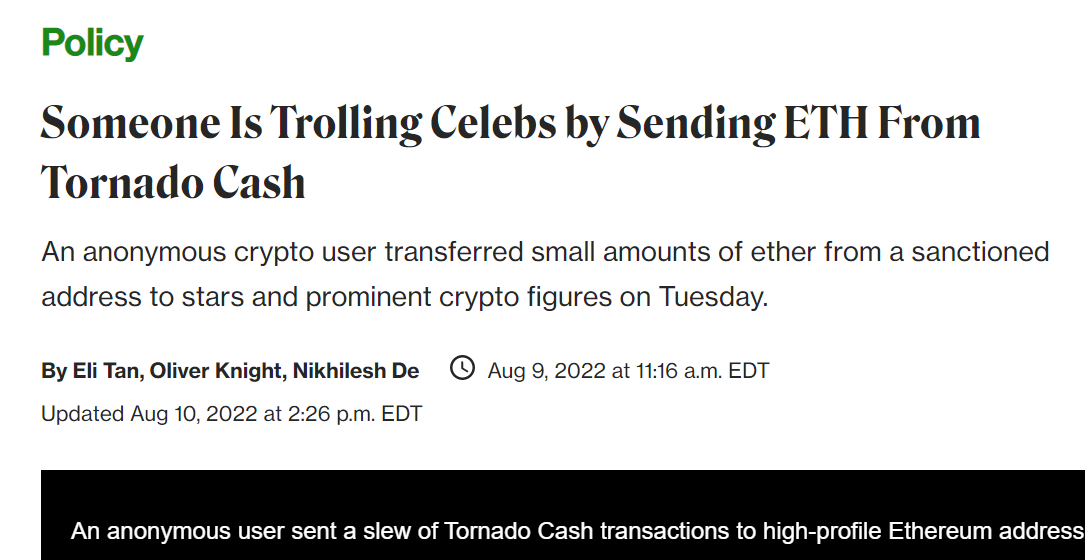 Someone sent small amount of tainted ether to lots of celebrities
Actors, musicians, tech CEOs …
Illegal to accept, but …
Impossible to block!
Law assumes “gatekeeper” banks, etc.
77
Chilling Effect
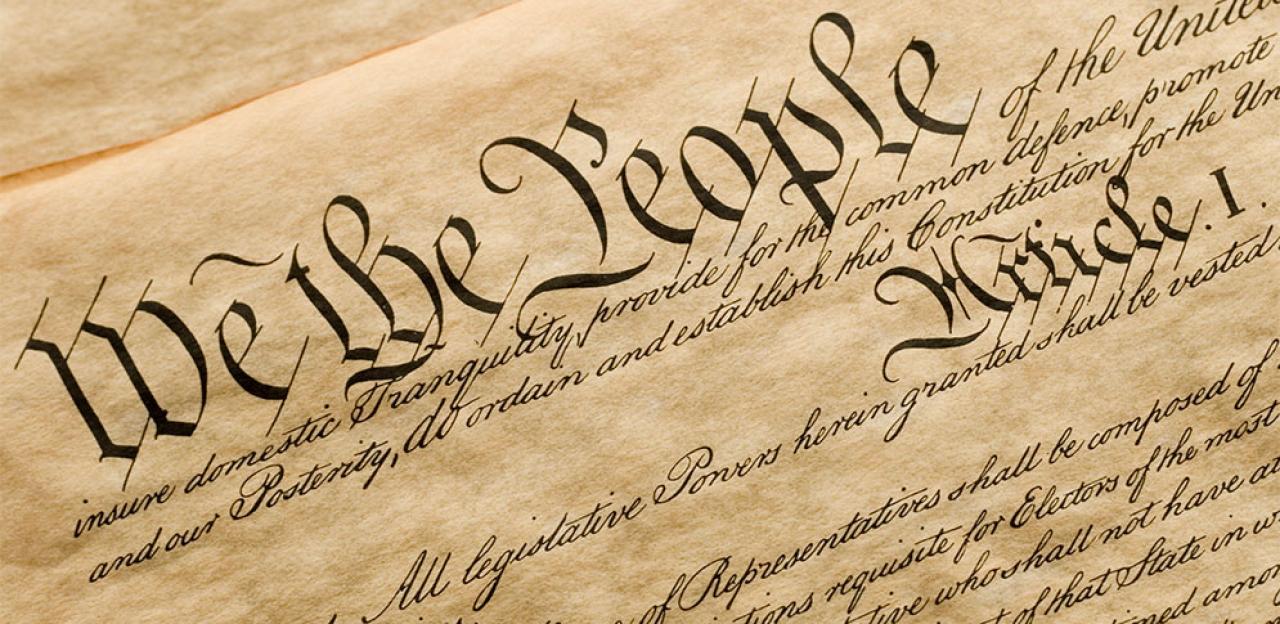 Any open-source project can be taken up by bad actors
Any developer working on a privacy-related project is in danger of having work sanctioned
But code is “speech” by legal precedent
Protected against government restriction by the 1st Amendment of U.S. Constitution
This story is not over
78
Detecting Suspicious Transactions
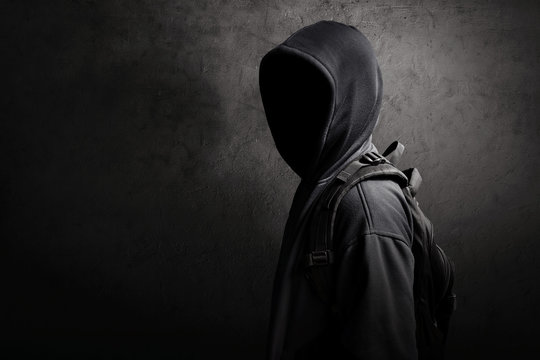 Use of P2P exchanges, mixing services
From countries with weak national measures
Irregular, unusual or uncommon txn patterns
Amount & frequency has no logical business explanation
Sender or recipient profiles
Source of funds or wealth
79
[Speaker Notes: Image from Adobe stock images. https://stock.adobe.com/search?k=suspicious+person]
Myth-Busting
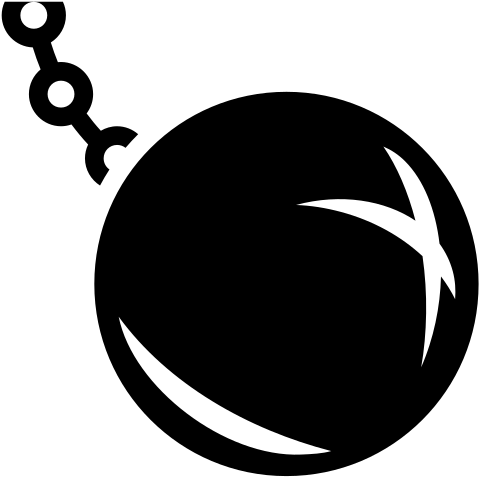 Ethereum, Bitcoin not so censorship-resistant
Ethereum, Bitcoin not so fungible
Real life is complicated …
Always question crypto dogma
80
[Speaker Notes: Background image from clipartmax https://www.clipartmax.com/download/m2i8H7d3A0K9m2H7_wrecking-ball-icon-wrecking-ball-clip-art/]
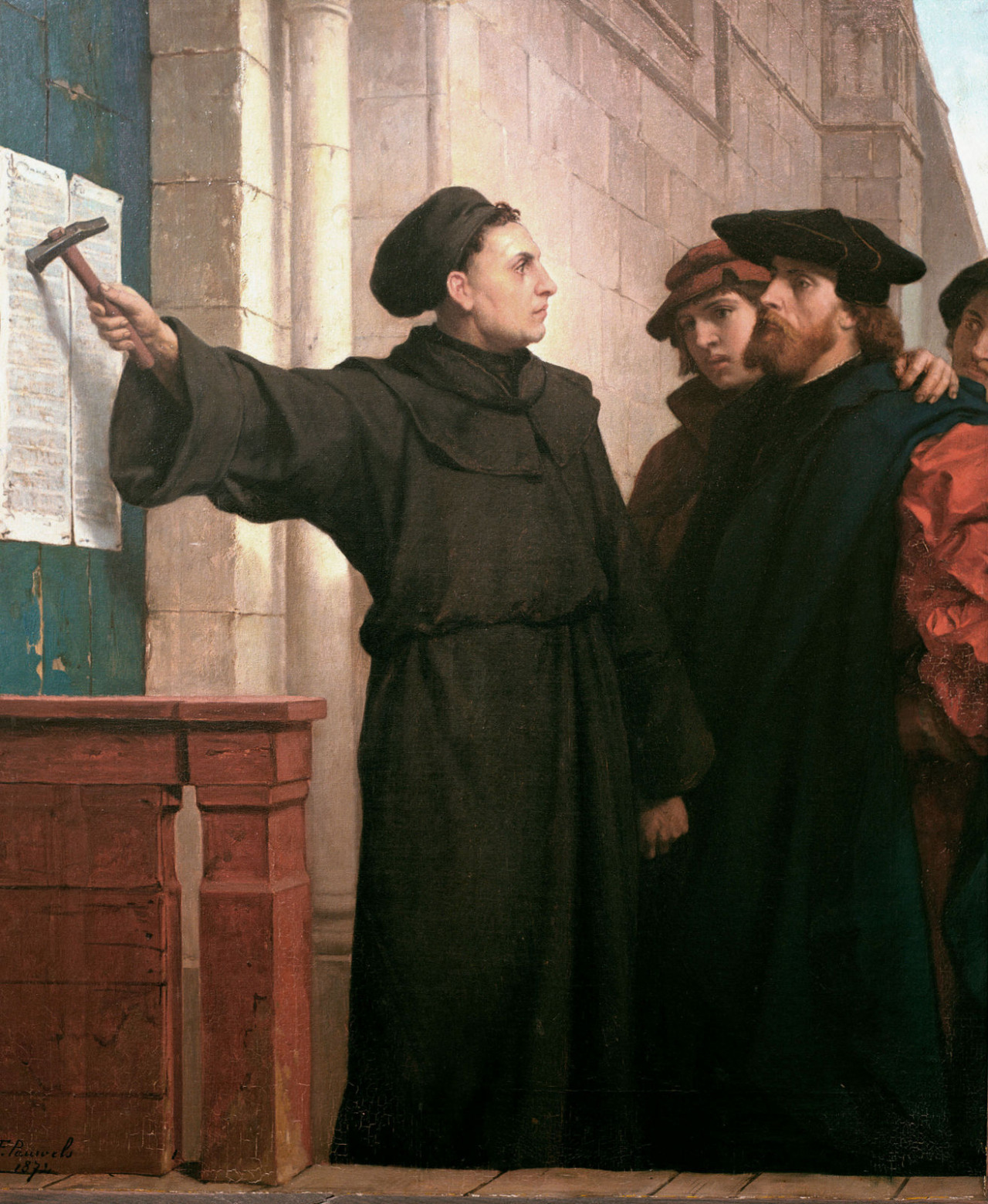 Ideas we covered in this lecture
Anonymity vs Pseudonymity
Linkability: heuristics, side-channels, etc..
Dusting Attack
AML / KYC
Mixers, central, P2P, best practices
Sanctions & consequences
81
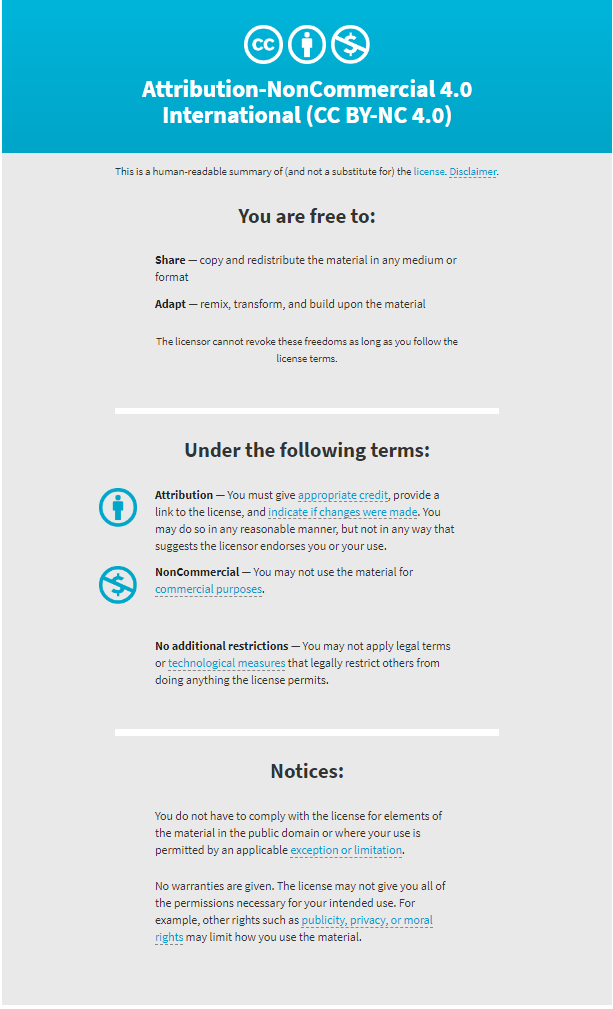 ss
82